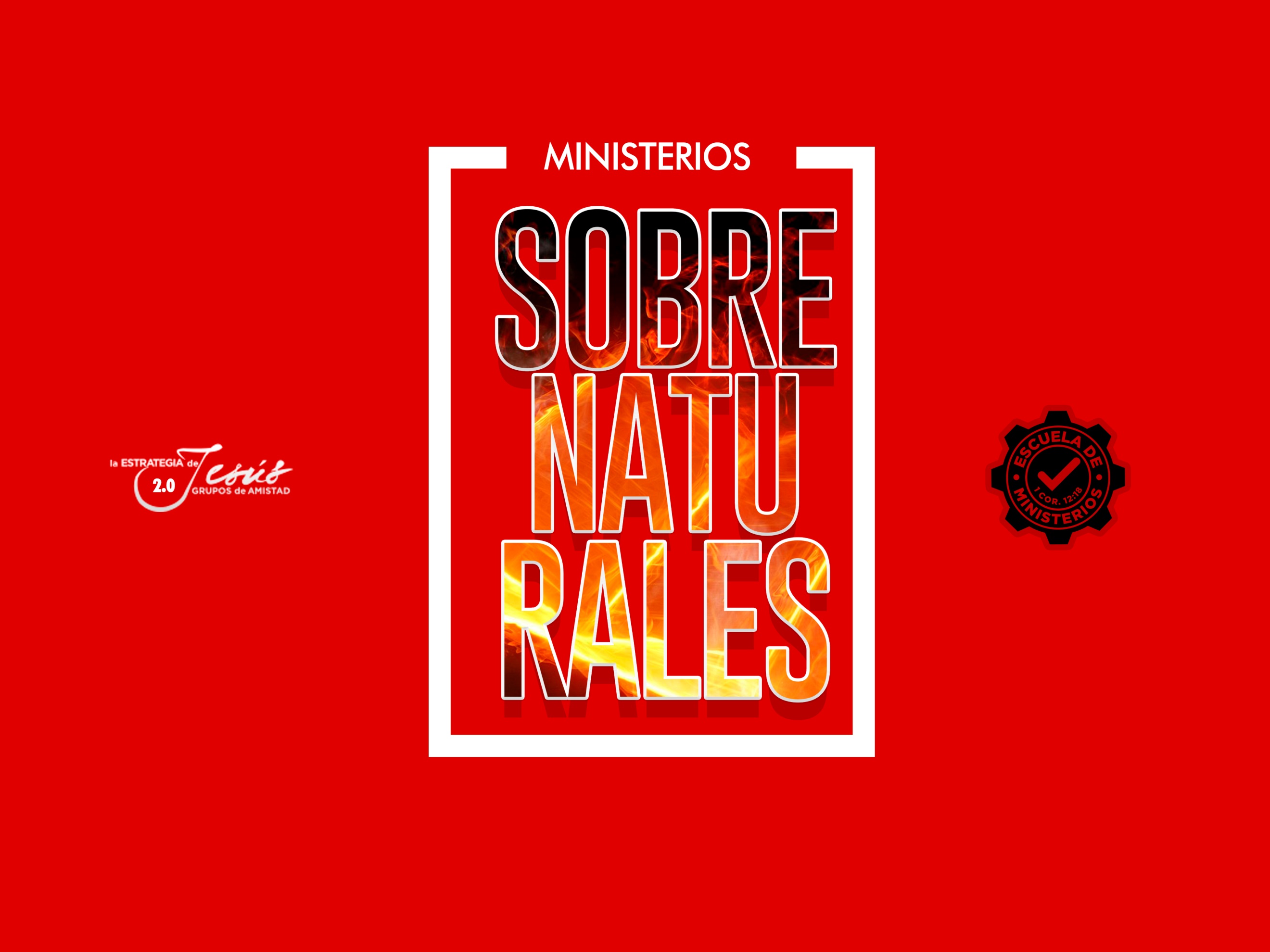 DON DE FE
TEXTO BÍBLICO: 1 Corintios 12:9a.
“A otro, fe por el mismo Espíritu…”.
INTRODUCCIÓN
El don espiritual llamado “Fe”, pertenece al grupo de los dones de poder; junto con el don de hacer milagros y el don de sanidad. El don de Fe es aquel a través del cual Dios comparte su fe, con una persona particular en un momento particular. 
La persona dotada de este don, es capaz de realizar cualquier hazaña; incluyendo sanidades, milagros, o señales sobrenaturales; que se necesiten para su realización.
FE EXTRAORDINARIA
El Nuevo Testamento Ampliado, describe el don de Fe; como: “Fe obrando maravillas”. Algunas escuelas teológicas le llaman “Fe especial”, para distinguirle de la fe que salva.
Pese a que la fe que salva es descrita como un don en Efesios 2:8, la palabra “don” es usada en este pasaje; como lo opuesto a las “obras”. Mientras que en nuestro texto principal de 1 Corintios 12:9, la palabra “fe” se refiere al don especial del Espíritu Santo; que trasciende la fe personal requerida para la salvación, y se manifiesta para edificación del cuerpo de Cristo, como ya hemos establecido en lecciones anteriores.
El don de fe es una medida extra de fe, para un individuo en una situación particular. El don de Fe parece venir a ciertos sirvientes de Dios, en ocasiones especiales de crisis; con tan potente fuerza que los eleva directamente fuera del dominio de la fe ordinaria en Dios, poniendo en sus almas una certeza divina que triunfa sobre todas las cosas.
SU OPERACIÓN
Debemos recordar que “fe” significa confiar o tener la certeza de algo, sin pruebas tangibles; es poseer: “la convicción de lo que no se ve”. Hebreos 11:1. Fe es también compromiso con Dios y dependencia de Él; es evidenciar el fruto del Espíritu que Gálatas 5:22 llama “fe”, pero que en nuestra vida diaria se traduce como fidelidad a Dios.
Los hijos de Dios debemos vivir por medio de esta fe, pues sin ella sería imposible agradar a Dios (Romanos 1.16–17; Hebreos 11.6).
En cambio, y como ya dijimos, el don de fe que describe 1 Corintios 12 nos habla de una capacidad sobrenatural de confiar en Dios; ante una necesidad o circunstancia específica.
Esta capacidad de fe siempre es inspirada por Él, y a menudo viene como respuesta a una prueba o crisis que en circunstancias naturales abrumaría a cualquier creyente; incluso a alguien lleno del Espíritu Santo y que sea poseedor de mucha fe ordinaria.
Dijo Jesús a sus discípulos: “…de cierto os digo, que si tuviereis fe como un grano de mostaza, diréis a este monte: Pásate de aquí allá; y se pasará; y nada os será imposible”. Mateo 17:20.
En situaciones donde el hombre nada puede hacer, Dios puede proveer el don de Fe a alguien para quitar la montaña del camino. Puede tratarse de una circunstancia en la que aparentemente no hay escape; como le sucedió a Abraham cuando se dirigía a ofrecer en sacrificio a su hijo Isaac; o como aconteció a Israel frente al Mar Rojo, o a los amigos de Daniel cuando fueron llevados al horno en Babilonia.
En casos así, Dios interviene poniendo fe en sus servidores; para que experimenten la certeza de que habrá una salida. Verdaderamente este es un don que permite al creyente tener la victoria sin importar las circunstancias.
Otro ejemplo de lo que venimos diciendo se aprecia en la vida del apóstol Pablo, quien según Hechos 27 era llevado a Roma para ser juzgado. Una tempestad hizo que el barco comenzara a naufragar y, después de mucho luchar, los marineros perdieron toda esperanza de salvarse.
En medio de tan horrible situación, un ángel llegó y habló con Pablo, asegurándole que Dios libraría a todos de la muerte ese día. Pablo entonces habló con ellos para infundirles ánimo, diciéndoles que confiaba que Dios haría tal y como el ángel había dicho (V. 25).
Humanamente, no tenían salidas de salvación y lo sabían; pero Dios intervino a través del don de Fe que estaba en Pablo, dándole al Apóstol la capacidad de confiar en la mano poderosa de Dios pese a las difíciles circunstancias. Y así como dijo el ángel, sucedió: todos se salvaron.
También hallamos el don de Fe operando en Esteban, el evangelista. Se nos dice en Hechos 6:5 que Esteban era un varón “lleno de fe y del Espíritu Santo”. Este joven diácono, exhibió una fe fuera de lo común cuando le apedreaban; una fe más allá de la capacidad ordinaria de los seres humanos.
Capacitado por el Espíritu Santo, en vez de mostrar temor, ira, amargura o desesperación ante el sufrimiento; se enfrentó valientemente al martirio, con un espíritu de perdón como el de Cristo: 
“Pero Esteban, lleno del Espíritu Santo, puestos los ojos en el cielo, vio la gloria de Dios, y a Jesús que estaba a la diestra de Dios […] Y puesto de rodillas, clamó a gran voz: Señor, no les tomes en cuenta este pecado. Y habiendo dicho esto, durmió”. Hechos 7:55,60.
UNA ADVERTENCIA
El don de Fe está basado en el conocimiento de la voluntad divina. Dios puede derramar sobre nosotros este maravilloso don si lo que estamos necesitando, esperando, creyendo y viendo en el futuro. Es el resultado de nuestra búsqueda de Él por medio de consagrarnos, orar, ayunar, estudiar la palabra, servir en la obra, etc.
Sin embargo, muchas veces empezamos a creer y declarar “por fe” ciertas cosas; y cuando éstas no acontecen, nuestra fe se debilita. Tenemos que mirar bien cómo está nuestra relación con Jesús, y determinar qué tan conocedores somos de su santa voluntad, antes de anunciar cosas sobrenaturales que tal vez nunca sucedan simplemente porque no estaban en su plan.
Dios no gusta de avergonzar a la gente, pero hay quienes se ponen a sí mismos en esa posición. Hace unos años, se supo de un pastor evangélico de África Central que pensaba que podía caminar sobre las aguas, así como Cristo. Un día, este hombre decidió congregar a sus fieles frente a un lago, para demostrarles su “capacidad”. Y ¿qué sucedió? Murió ahogado en dos minutos.
Ser privilegiado con el don de Fe y ser un fantasioso son cosas bien diferentes. El don de Fe es de la soberanía divina y opera siempre dentro del propósito suyo para con su obra. Los dones del Espíritu Santo nunca se manifestarán para que alguien presuma de ellos.
El don de Fe, repetimos, opera en situaciones de necesidad que Dios mismo permite; a fin de glorificarse a sí mismo. Dios no comparte su gloria con nadie más. Él manifiesta sus dones para provecho de la Iglesia, para edificación del cuerpo de Cristo y para alabanza de Su gloria.
CONCLUSIÓN
Si tú eres lleno del Espíritu de Dios, tú puedes recibir el don de Fe; y si lo recibes, tendrás la capacidad sobrenatural de creer que Dios hará lo imposible, porque al que cree todo le es posible, dice el Señor.
Tendrás la certeza y la seguridad de que Él hará lo que te prometió, sin importar lo difícil que parezca una situación. Tú podrás obrar milagros y sanidades en su nombre y podrás hacer proezas, como está escrito en Salmos 60:12: “En Dios haremos proezas; y él hollará nuestros enemigos”.
¡Pídele a Dios que te bendiga con el don de Fe. Amén!.